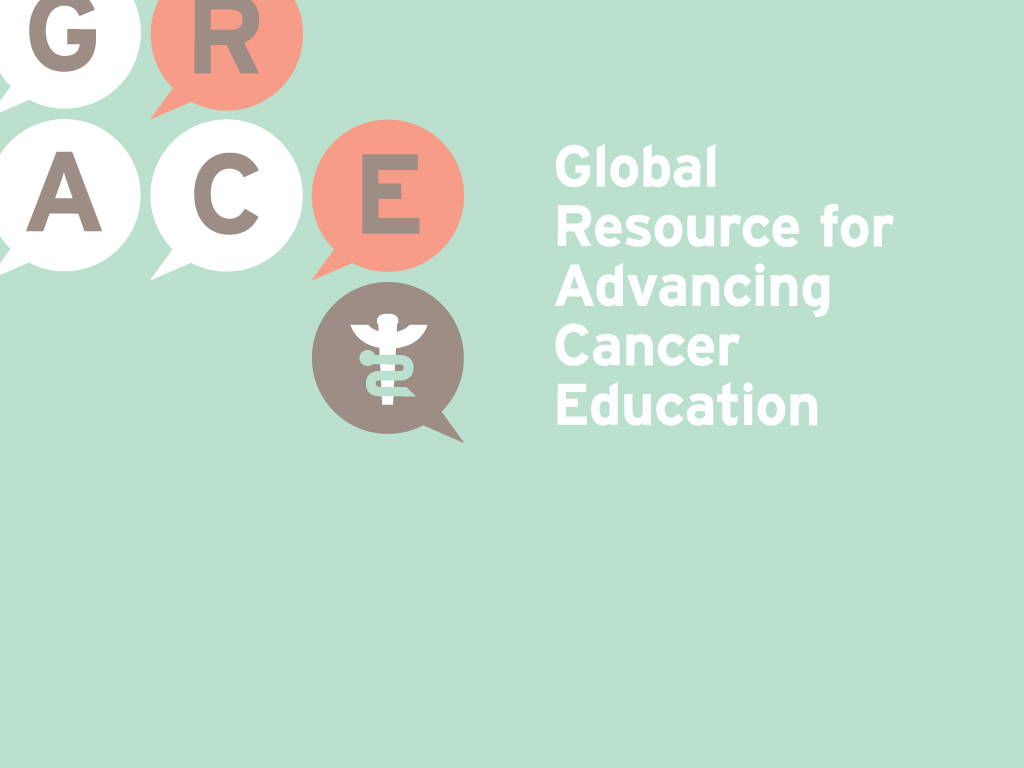 Novel EGFR Inhibitors in the Setting of Acquired Resistance
Pasi A. Jänne, MD, PhD
Acquired Resistance Patient Forum
In ALK, ROS1 & EGFR Lung Cancers
September 6, 2014 | Boston
EGFR TKI as Standard First-Line Therapy for Patients with EGFR Mutation
Mok TS, et al. N Engl J Med 2009;361:947–957; Lee JS, et al. Presentation at WCLC 2009 (PRS.4);Mitsudomi T, et al. Lancet Oncol 2010;11:121–128;Maemondo M, et al. N Engl J Med 2010;362:2380–2388; Rossell et al. Lancet Oncol 2012; Zhou et al. Lancet Oncology 2011; Yang et al. ASCO 2012
The relative frequencies of the various mechanisms of acquired resistance
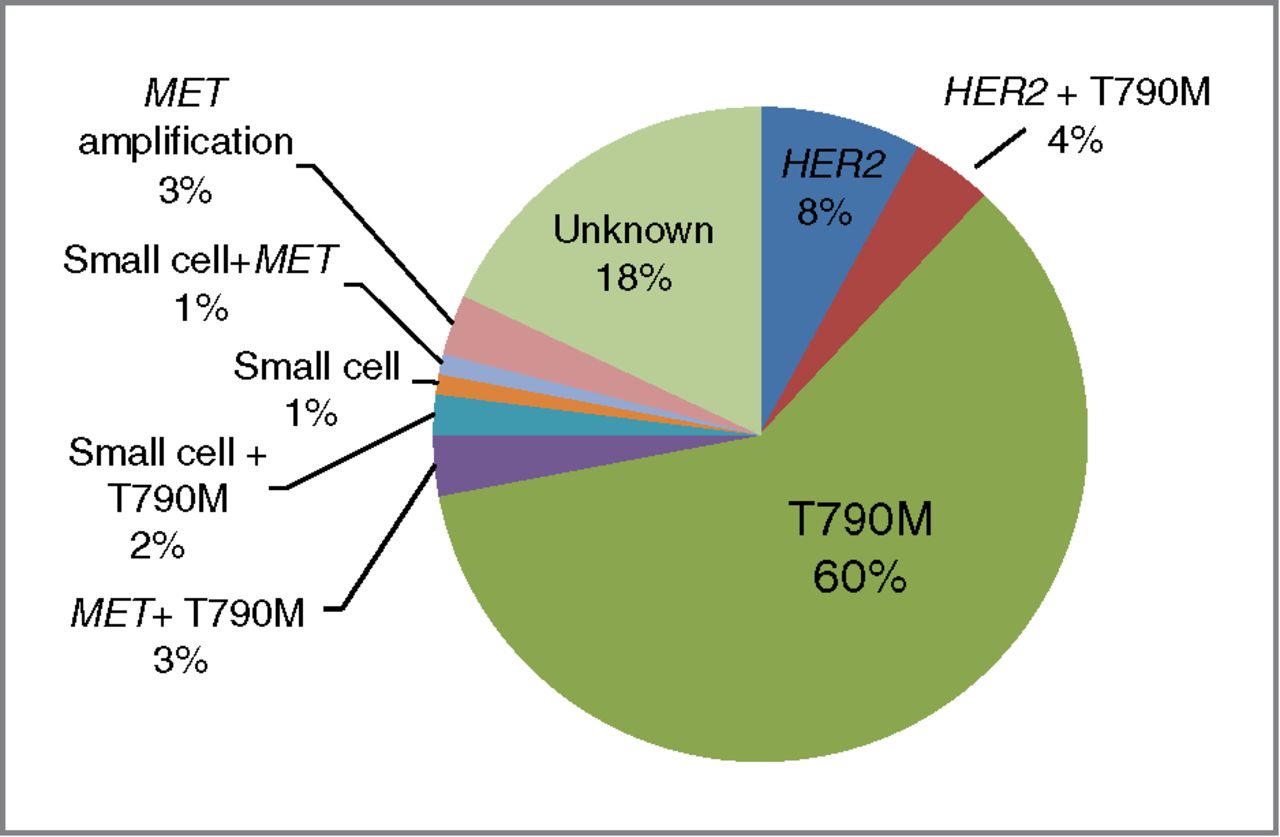 Yu H A et al. Clin Cancer Res 2013;19:2240-2247
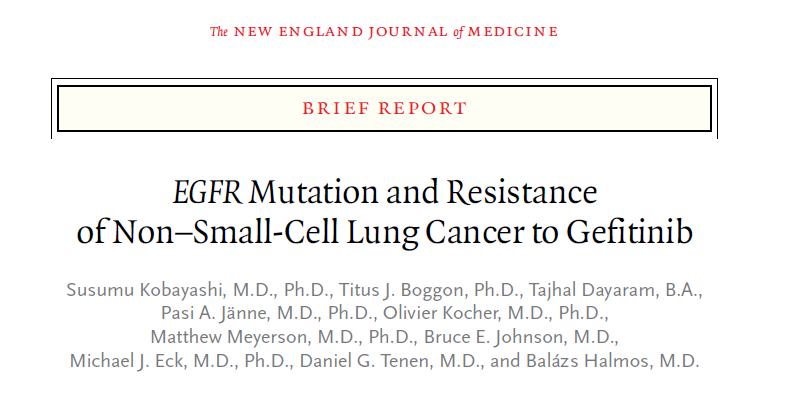 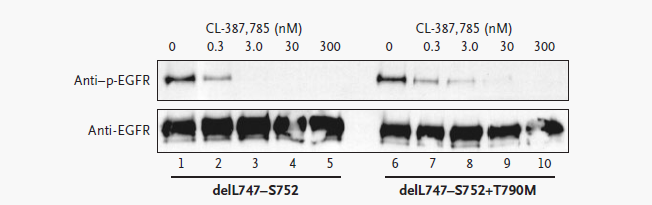 N Engl J Med. 2005 Feb 24;352(8):786-92.
Clinical EGFR Inhibitors
Afatinib & Dacomitinib in patients previously treated with EGFR Inhibitors
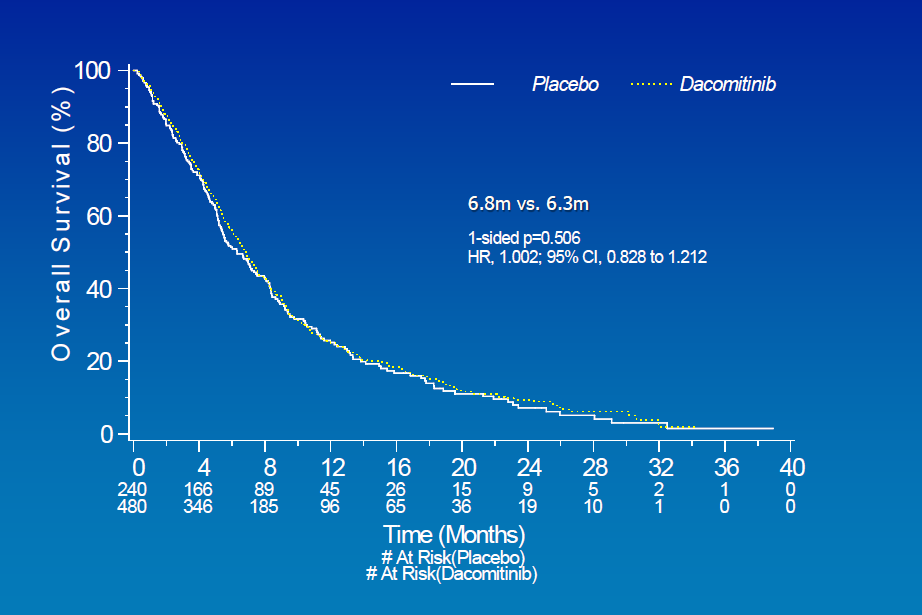 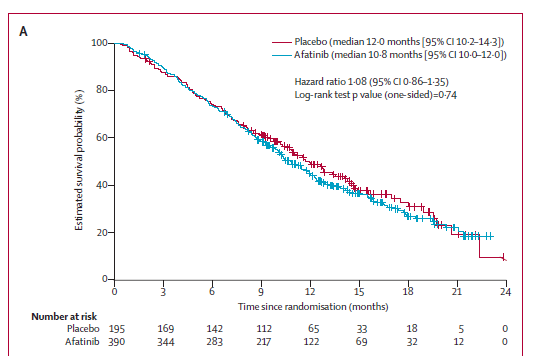 LUX Ling 1 – Afatinib vs Placebo

PFS: 3.3 vs. 1.1 months
RR < 10%
BR.26 – Dacomitinib vs Placebo

PFS: 2.7 vs. 1.4 months
RR < 10%
Miller et al. Lancet Oncol 2013; Ellis et al. ASCO 2014
T790M
100x
T790M
10x
Relative IC50
Wt
Wt
1x
EGFRm
EGFRm
Gefitinib
Afatinib
Geoff Oxnard
Skin Toxicity from EGFR Inhibitors from Inhibiting Wild Type EGFR
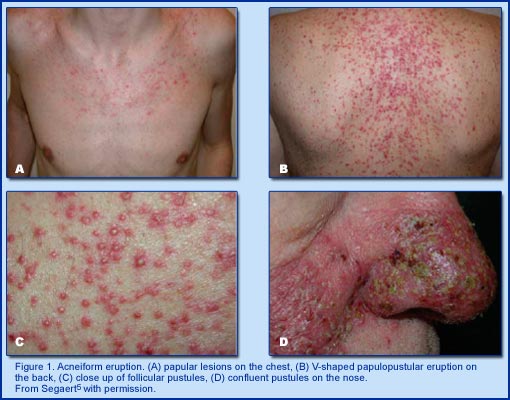 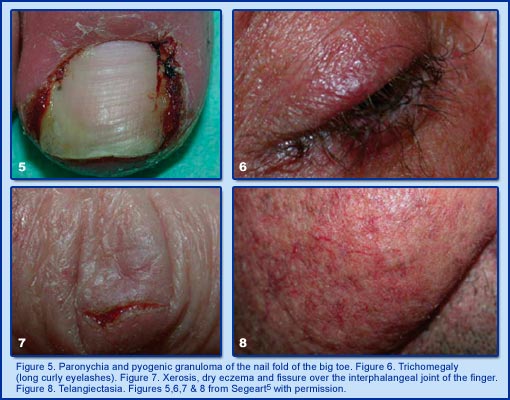 Acneiform Rash
Paronychia, Trichomegaly & 
Skin fissure
http://www.managecrc.com
EGFR Timeline
EGFR mutations identified
EGFR T790M reported
2004
1990s
2005
2009
Quinazoline EGFR inhibitors discovered
Gefitinib approved for EGFR mutant NSCLC
Erlotinib approved for NSCLC
All current clinical EGFR inhibitors were identified 
before EGFR mutations
All are quinazolines or quinazoline derivatives
Properties of Mutant Selective EGFR Inhibitors
Increased potency in T790M bearing models compared to current clinical agents
Less effective against WT EGFR
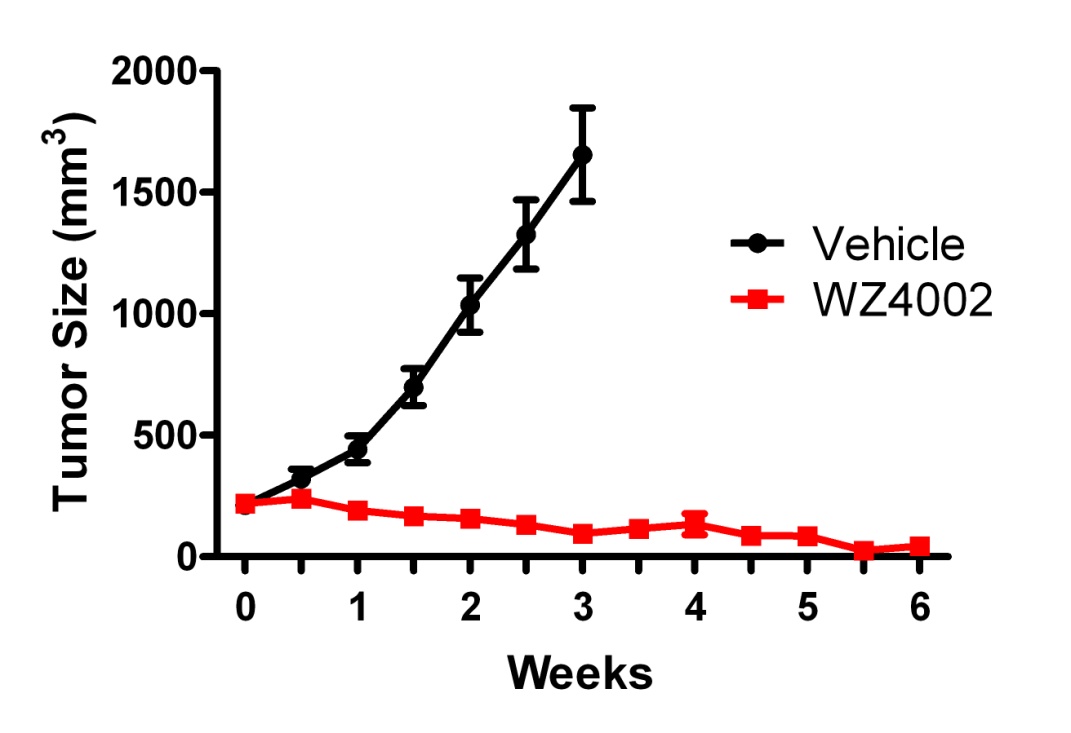 PC9 GR (EGFR Del19/T790M)
A431 (EGFR WT; amplified)
Potent and Mutant Selective in vivo
Zhou et al. Nature 2009
T790M
100x
Wt
T790M
10x
Relative IC50
Wt
Wt
1x
EGFRm
EGFRm
EGFRm
T790M
Gefitinib
Afatinib
AZD9291
Geoff Oxnard
Clinical EGFR Inhibitors
Irreversible Pyrimidine based EGFR Inhibitors
WZ4002
CO-1686
AZD9291
Zhou et al. Nature 2009; Walker et al. Cancer Discovery 2013; Cross et al. Cancer Discovery 2014
AZD9291 Phase I study design
Phase I, open-label, multicenter study of AZD9291 administered once daily in Asian and Western patients with advanced NSCLC who have documented radiological progression while on prior therapy with an EGFR-TKI (AURA; NCT01802632)

Objectives
Primary: safety and tolerability in EGFR-TKI-refractory patients
Secondary include: define maximum tolerated dose, pharmacokinetics, preliminary efficacy
Rolling six design
Escalation
Not preselected by T790M status
Cohort 120 mg
Cohort 240 mg
Cohort 380 mg
Cohort 4160 mg
Cohort 5240 mg
T790M+
T790M+
T790M+
T790M+
T790M+
Expansion
Enrollment by local testing followed by central laboratory confirmation* of T790M status or by central laboratory testing alone
T790M-
T790M-
T790M-
1st-line EGFRm+
1st-line EGFRm+
Biopsy
Biopsy
Tablet
*cobas® EGFR Mutation Test (Roche Molecular Systems)
Jänne ASCO 2014
Response rate* in overall population
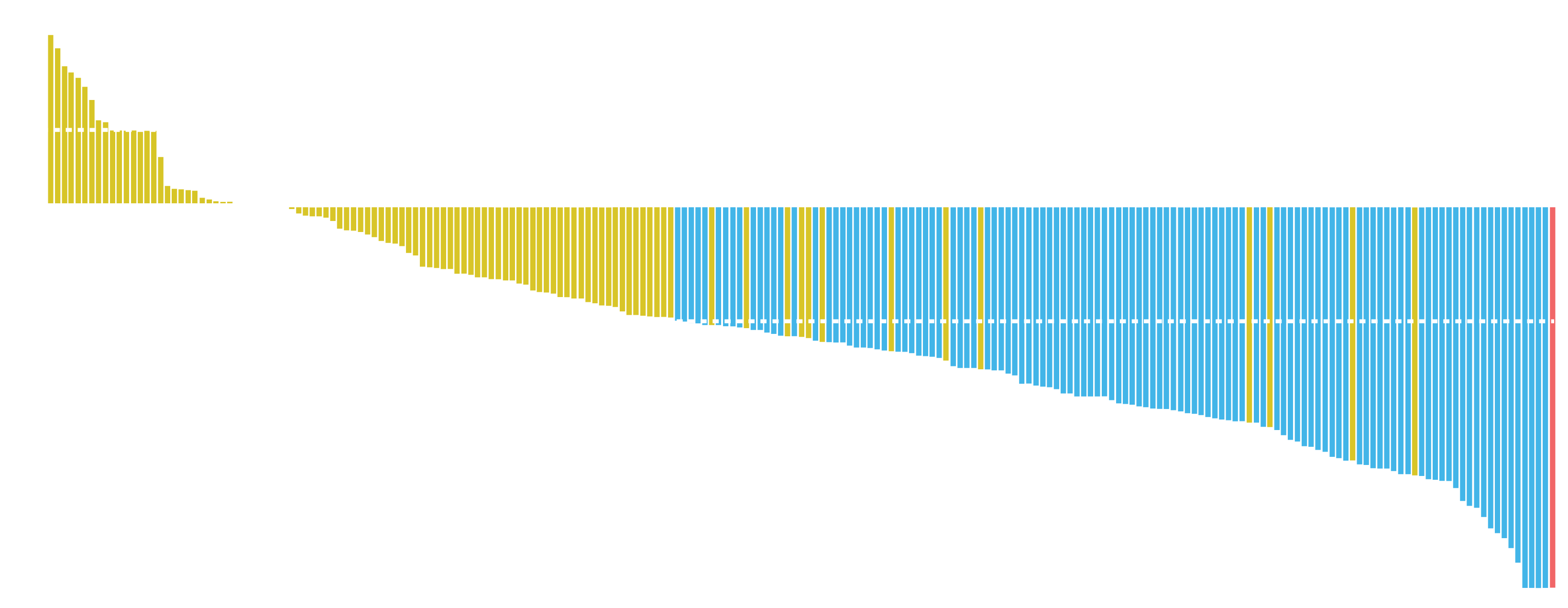 40
Best percentage change from baseline in target lesion: 
all evaluable patients, escalation and expansion (N=205)
20
#######
0
-20
Complete response
Partial response*
Non-response
-40
-60
-80
First patient dosed Mar 6, 2013
Longest response >9 months ongoing at time of data cutoff
ORR* = 53% (109/205; 95% CI 46%, 60%); no difference in ORR by race
Overall disease control rate (CR+PR+SD) = 83% (171/205; 95% CI 78%, 88%)
-100
*Includes confirmed responses and responses awaiting confirmation; #represents imputed values. Population: all dosed patients with a baseline RECIST assessment and an evaluable response (CR, PR, SD, or PD), N=205 (from 232 dosed patients, 27 patients with a current non-evaluable response are not included). CI, confidence interval; CR, confirmed complete response; ORR, overall response rate; PD, progressive disease; PR, confirmed partial response; RECIST, Response Evaluation Criteria In Solid Tumors; SD, stable disease
Jänne ASCO 2014
Response rate* in T790M+ (central test)
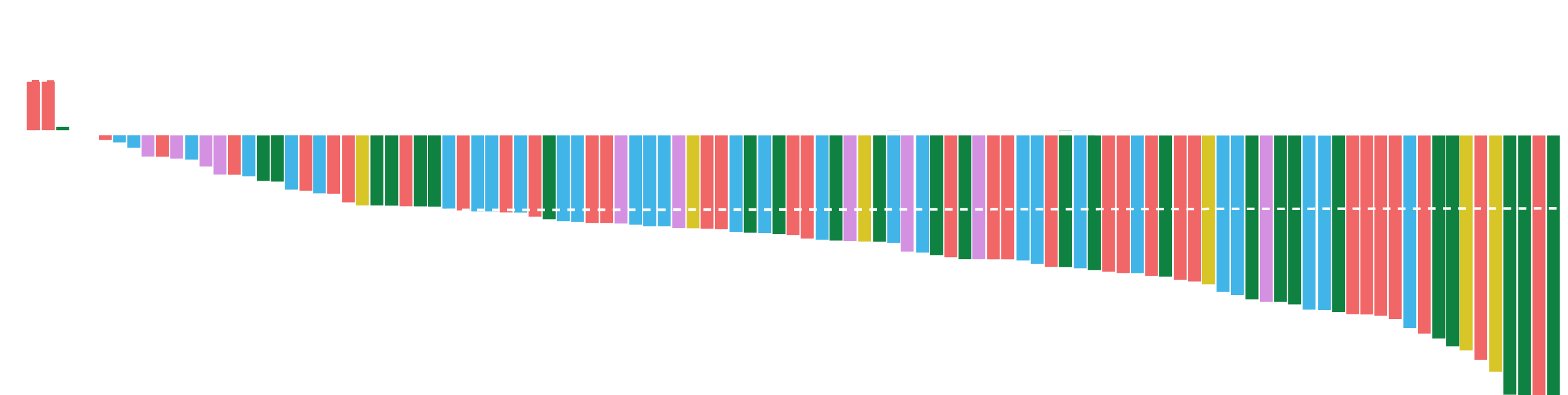 40
Best percentage change from baseline in target lesion: 
T790M+ evaluable patients, expansion cohorts only (N=107)
Best percentage change from baseline in target lesion: all evaluable T790M+ patients, Part B
# #
D D
20
D
D
0
D
D
D
D
D
-20
D
D
20 mg QD
40 mg QD
D
D
80 mg QD
D
-40
D
D
D
D
160 mg QD
240 mg QD
D
D
-60
D
D
D
-80
ORR* = 64% (69/107; 95% Cl 55%, 73%) in patients with EGFR T790M+ NSCLC
Overall disease control rate (CR+PR+SD) = 94% (101/107; 95% CI 88%, 98%)
-100
*Includes confirmed responses and responses awaiting confirmation; #represents imputed valuesPopulation: all dosed centrally confirmed T790M+ patients with a baseline RECIST assessment and an evaluable response (CR/PR, SD, or PD), N=107 (from 120 T790M+ patients; 13 patients with a current non-evaluable response are not included). D, discontinued; QD, once daily
Jänne ASCO 2014
Safety summary*
No dose-limiting toxicities have been seen at any dose evaluated
MTD has not been defined and there are no observed differences in toxicity by race
Maximum grade of AEs by dose
*Data here and on following slides are preliminary from an ongoing study; do not include first-line or tablet cohorts; #total investigator drug-related serious AEs, n=12 (5.2%). Population: all dosed patients, N=232. AE, adverse event; MTD, maximum tolerated dose
Jänne ASCO 2014
Ongoing Phase 1/2 FIH study of CO-1686 (NCT01526928)
Key eligibility criteria
Advanced or recurrent NSCLC with a documented activating EGFR mutation
Prior treatment with EGFR-directed therapy
Recent biopsy available or willing to undergo a new on-study biopsy
Phase 2 only
Disease progression while on treatment with EGFR-directed therapy
T790M-positive biopsy at the time of entering study
Phase 1 (Dose-escalation period)
Phase 2 (RP2D evaluation)TIGER X Expansion Cohorts
2nd-line patients
PD upon 1 immediate prior TKI
500 mg BID
CO-1686 Treatment
21-day cycles; escalate to MTD
625 mg BID
>2nd-line patients
PD upon ≥2 TKI or chemotherapy
750 mg BID
Primary outcome measures
Phase 1: Safety; PK profile
Phase 2: ORR; DoR per RECIST v1.1
DoR, duration of response; ORR, objective response rate; FIH, first in human; MTD, maximum tolerated dose PK, pharmacokinetic; RP2D, recommended Phase 2 dose
Sequist ASCO 2014
CO-1686 Phase I Study: Dose Levels
BID dose
(N)
BID dose
(N)
FB formulation
HBr formulation
Exposure
1000 mg (6)
750 mg 
(12)
625 mg (17)
500 mg (28)
900 mg (19)
10 patients
transitioned
Efficacy threshold
<900 mg  (38)
FB, free-base; HBr, hydrobromide salt
Sequist ASCO 2014
Best response in Phase 1 and early Phase 2 expansion cohort patients
Centrally confirmed T790M+ patients within therapeutic dose range (N=40)
100
*Ongoing
Change from Baseline (%)
*
*
*
*
*
*
*
*
*
*
*
*
*
*
*
*
*
*
*
*
ORR to date: 58%
*
*
*
*
*
*
*
*
*
*
*
Sequist ASCO 2014
Adverse events
3 (4%) patients with any form of rash, all Grade 1
Sequist ASCO 2014
Study Design
Phase I Study to assess the safety, tolerability and pharmacokinetics and anti-tumor activity of HM61713 in NSCLC patients with EGFR mutation (NCT01588145)

Open-label study conducted at 7 centers in Korea
Objectives
Primary: safety and tolerability
Secondary: preliminary efficacy, pharmacokinetics of HM61713 and metabolites
Exploratory: biomarker study
Expansion part
Dose escalation part
Progression on at least 2 prior regimens, including EGFR TKI
Progression on prior EGFR TKI therapy
Arm A (N=42)
failure of prior TKI within 4 weeks
MTD
Current  status
3+3 design, cohort 1-11 (N=35)
Treatment with HM61713 
75-500 mg/day
Arm B (N=41)
failure of prior TKI before 4 weeks or  more
Mandatory re-biopsy for EGFR T790M analysis
100 mg
100 mg
200 mg
500 mg
300 mg
800 mg
50 mg
75 mg
150 mg
400 mg
250 mg
650 mg
* Patients with active or symptomatic CNS metastasis were excluded.
Kim ASCO 2014
Best Change from Baseline in Target Lesions: T790M+ versus T790M-
Kim ASCO 2014
Mutant Selective EGFR Inhibitors
Data emerging on efficacy of three compounds (others in development)
Some differences in toxicities
CO-1686: drug induced diabetes
some need insulin
AZD9291: ILD like events in some patients
HM61713: some dyspnea nos
AZD9291 & CO-1686 have FDA breakthrough designation
Opportunities and Challenges
How to best identify patients with EGFR T790M ?
Tumor based analyses can be slow and biopsies not feasible in everyone

How to build upon the initial efficacy ?
Develop rationale combination approaches
Digital Droplet PCR for detection of tumor derived mutations in circulating free (cf) DNA
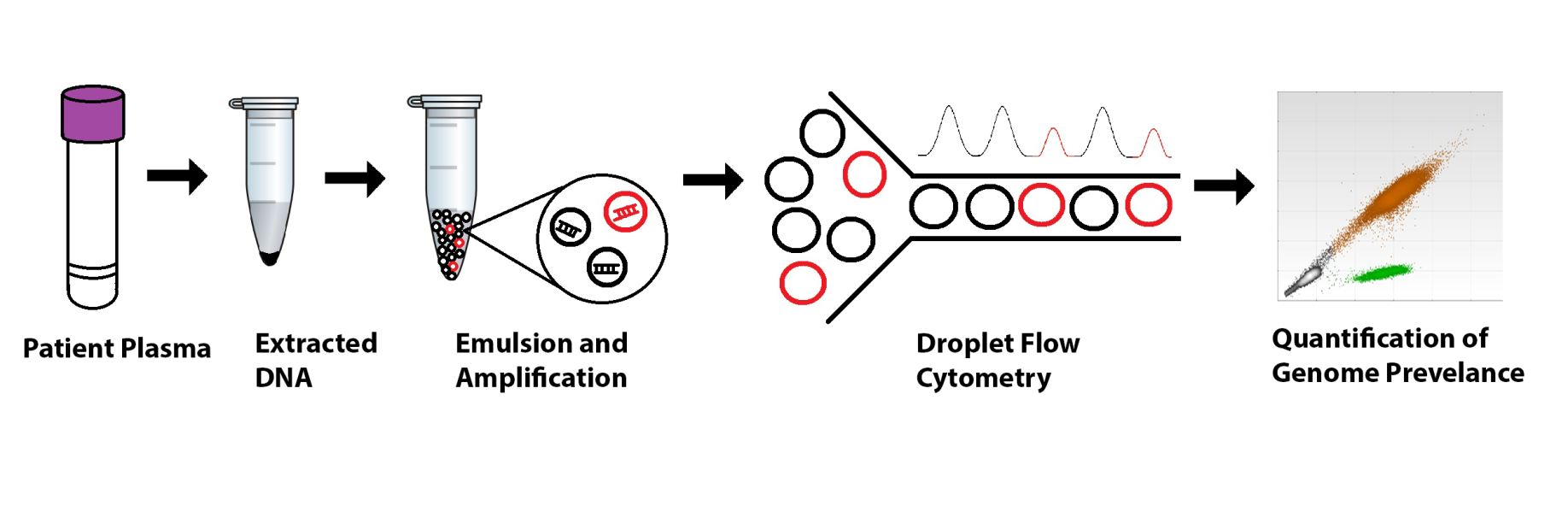 Oxnard et el. CCR 2014
Non-invasive disease monitoring
Stage IV NSCLC
EGFR mutant
Treatment naive
Biopsy at resistance
Circulating tumor cells
Plasma for cfDNA
Erlotinib 

150 mg
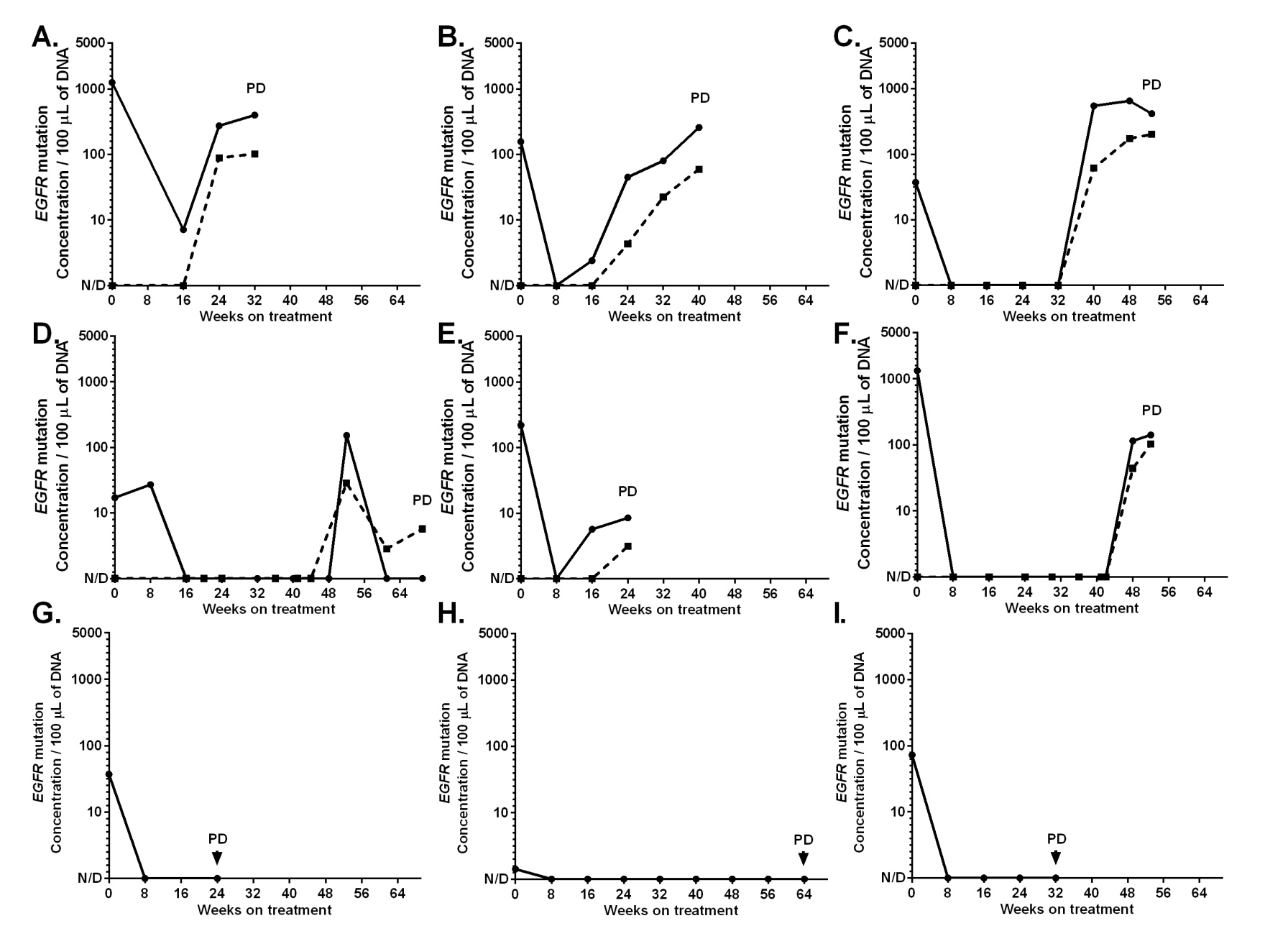 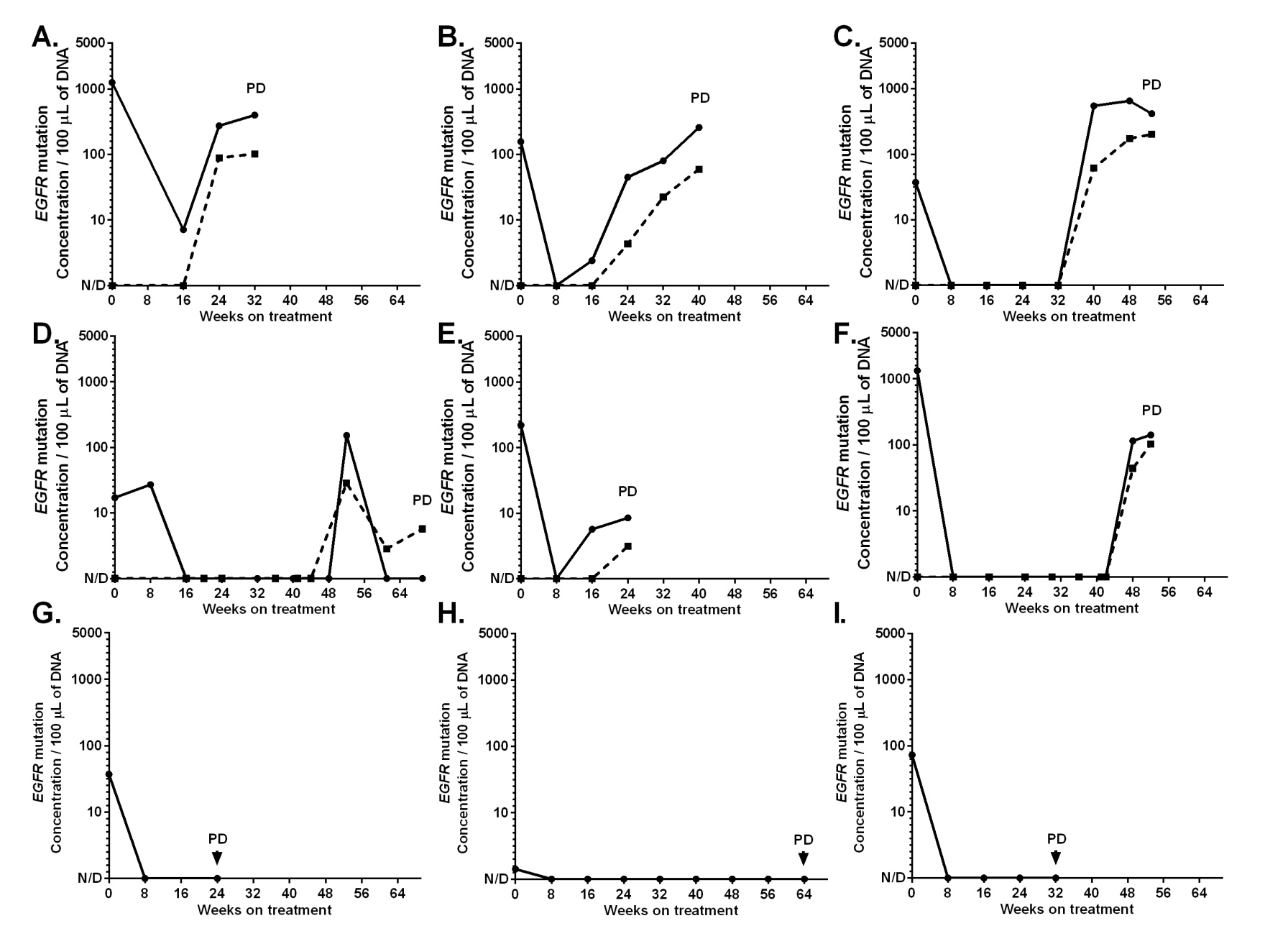 Serial monitoring for EGFR activating and EGFR T790M resistance mutation in erlotinib treated EGFR mutant patients
Oxnard et al. CCR 2014
Case report: Acquired resistance
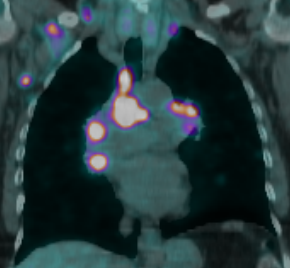 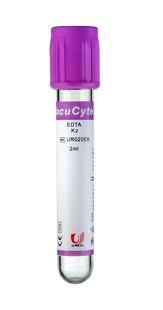 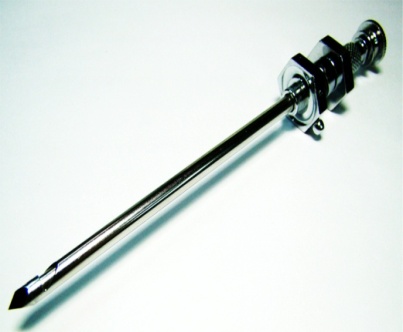 DAY 1:
cfDNA genotyping detects  
806 copies/ml of 
EGFR T790M
DAY 0: 
CT shows marked progression on erlotinib, plasma drawn
DAY 25:
Report from rebiopsy genotyping shows EGFR T790M
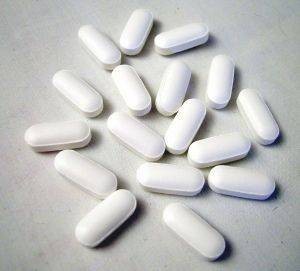 DAY 73:
CT demonstrates a radiographic response
DAY 31:
Patient starts treatment with an investigational EGFR inhibitor
Sacher et al, ASCO, 2014
TATTON: Multi-arm phase Ib trial of AZD9291 combination therapies
Arm 1: final eligibility review2 & registration
AZD9291 & MEDI4736(PD-L1 inhibitor)
Consent of potentially eligible patient
Rolling  arm allocation1
AZD9291 & volitinib (MET inhibitor)
Arm 2: final eligibility review2 & registration
Arm 3: final eligibility review2 & registration
AZD9291 & selumetinib(MEK inhibitor)
1Allocation is unbiased and semi-random based upon slot availability at time of consent
2If a patient is ineligible, but remains eligible for another arm, they will be re-allocated.
Sponsor: Astra-Zeneca, PI: Geoffrey R. Oxnard (DFCI)
Novel EGFR Inhibitors in the Setting of Acquired Resistance
New drugs are in clinic to treat resistance
Overcome limitations of afatinib/dacomitinib
Effective in patients with EGFR T790M

Ongoing efforts 
Build rationale combinations
Test in both EGFR T790M + & - patients
Development of rapid assays to identify T790M